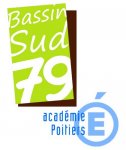 COMMISSION Accompagnement Personnalisé
9 Janvier 2015
9h00-12h00
Lycée Thomas Jean Main de Niort
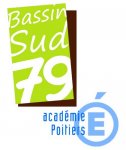 Accompagnement Personnalisé
Pour vous l’AP c’est quoi, points forts points faibles ?
Que disent les textes ?...et ce qu’ils ne disent pas!
Les dernières actualités sur l’AP… La relance nationale!
Comment le mettre en place dans les établissements, formations, DGH, innovations ?
Quelques outils pour démarrer… mais aussi pour éviter les dérives!
Accompagnement Personnalisé
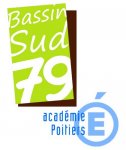 Pour vous l’AP c’est quoi ?

Brainstorming sur les points forts et points faibles
Citez un point fort et un point faible de l’AP dans les établissement pour :
  l’élève 
  les enseignants
  les établissements

Synthèse des représentations
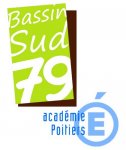 Accompagnement Personnalisé
Que disent les textes et ce qu’ils ne disent pas ?
Diaporama académique sur l’AP

Les dernières actualités sur l’AP
Au niveau national
Au niveau académique
Accompagnement Personnalisé
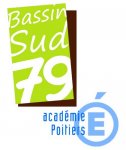 Comment le mettre en place dans les établissements ?
Point sur les formations (PAF, disciplinaire, établissement)
Point sur les moyens (HSE, HSA, Barettes, annualisation,…), l’importance des « gratuits »
Point sur les contenus (espace d’innovation pédagogique, pedagogie différenciée,…)
Accompagnement Personnalisé
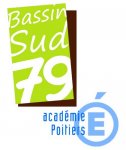 Quelques outils pour démarrer…mais aussi pour éviter les dérives
Exemples d’outils
L’importance du diagnostic
L’importance de l’évaluation